Introduction to GIT practical slides1st  year
Prof Dr. Hala Elmazar
1
The assigned slides:
Lip
Circumvallate papillae
Fungiform papillae
Foliate papillae
Filliform papillae
Parotid gland
Sublingual gland
submandibular
Esophagus 
Islets of Langerhans  (Pancreas)
Prof Dr. Hala Elmazar
2
Lip
Non- keratinized stratified squamous epith.
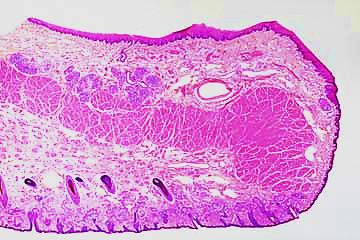 Lip margin
Orbicularis oris ms
Keratinized  stratified squamous epith (skin)
Prof Dr. Hala Elmazar
3
Lingual papillae (1)
Epithelium covering  lingual papillae : non keratinized stratified squamous epith.
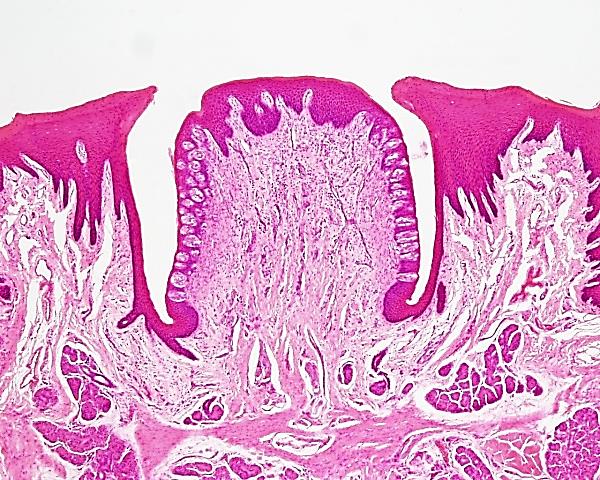 Taste buds
Von-Ebner’s serous glands
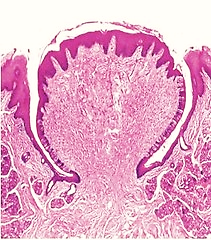 Circumvallate papillae
Prof Dr. Hala Elmazar
4
Lingual papillae (2)
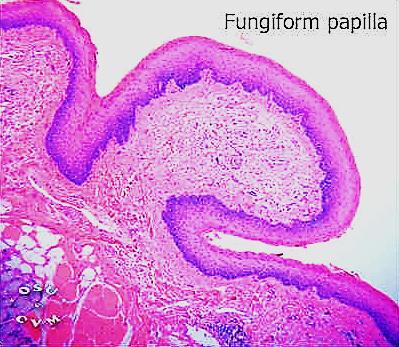 Fungiform papillae
Prof Dr. Hala Elmazar
5
Lingual papillae (3)
Taste buds
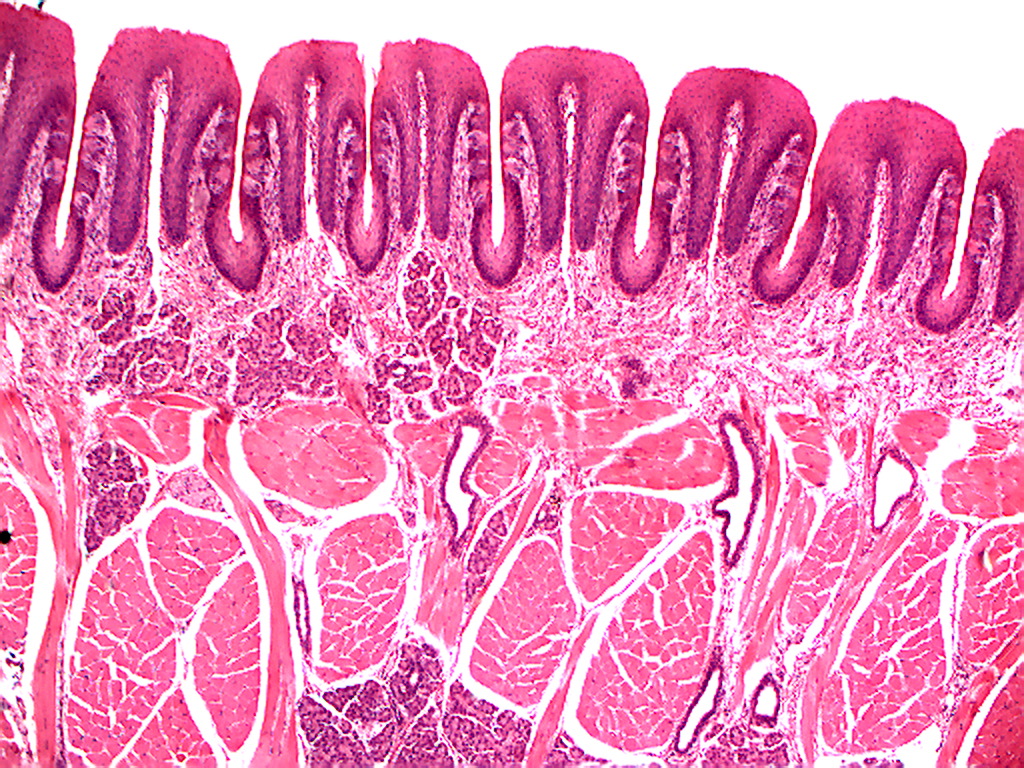 Lingual salivary 
gland
Foliate papillae
Prof Dr. Hala Elmazar
6
Lingual papillae(4)
Epithelium covering: keratinized stratified squamous epith
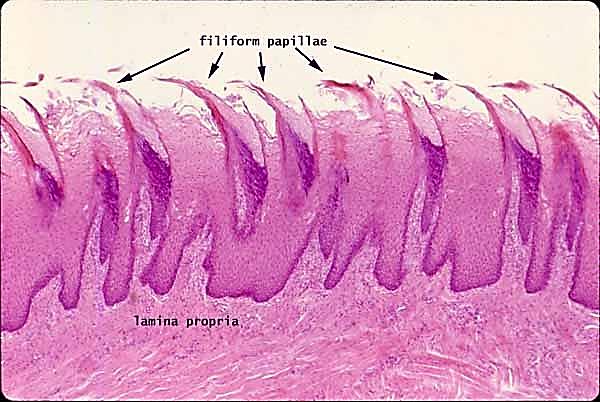 Filiform papillae
Prof Dr. Hala Elmazar
7
Taste buds
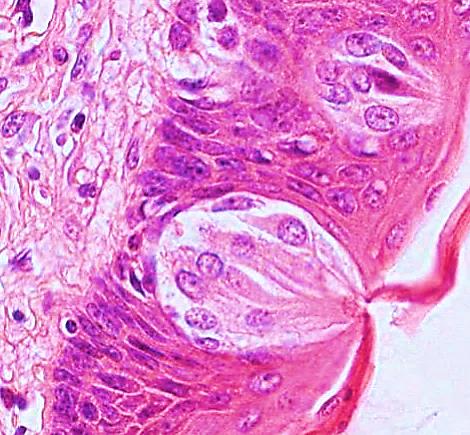 Prof Dr. Hala Elmazar
8
Parotid salivary gland
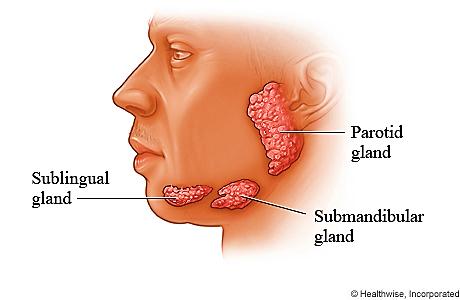 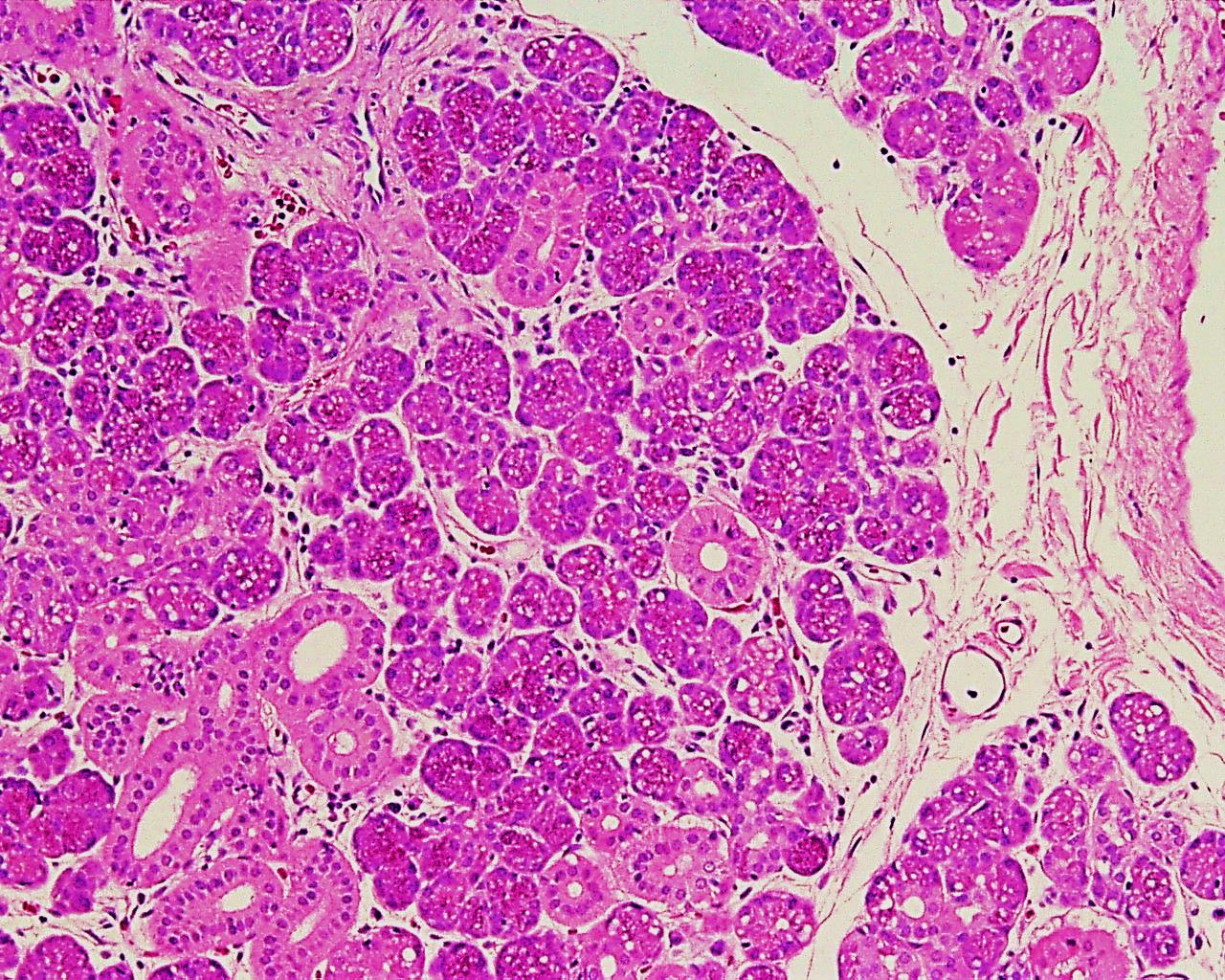 Serous acini
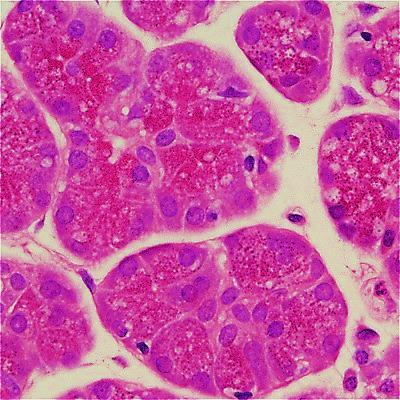 Striated ducts
Prof Dr. Hala Elmazar
9
Sublingual salivary gland
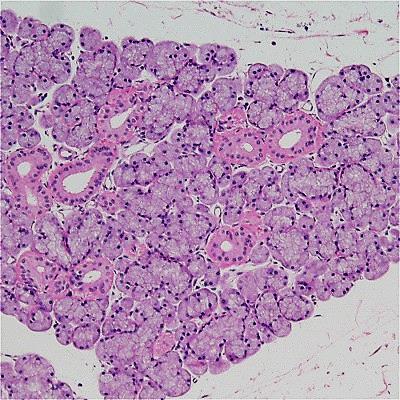 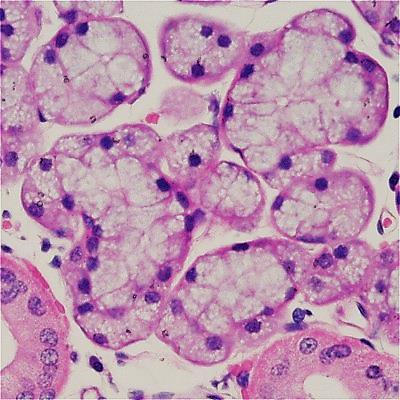 Mucous acini
Prof Dr. Hala Elmazar
10
Submandibular salivary gland
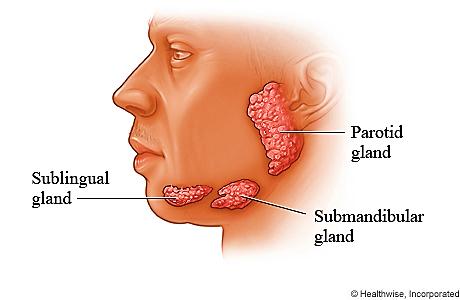 Mixed muco-serous acini
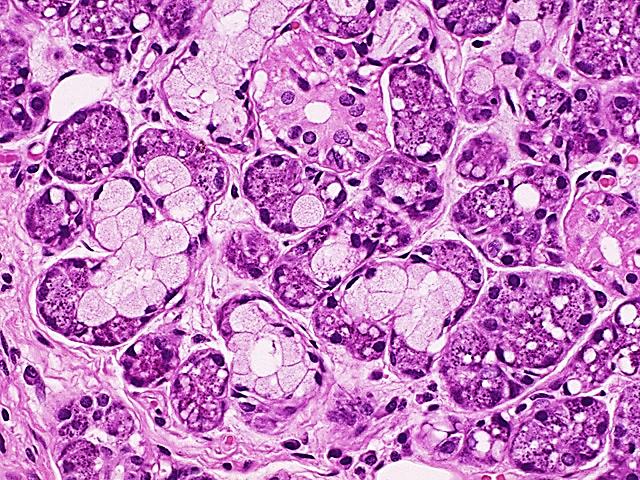 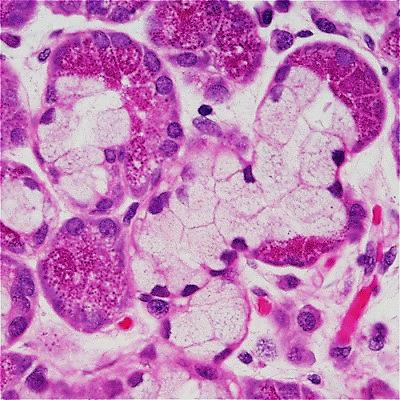 Serous demilune (Cresent of Gianuzzi)
Prof Dr. Hala Elmazar
11
Esophagus
Musculosa
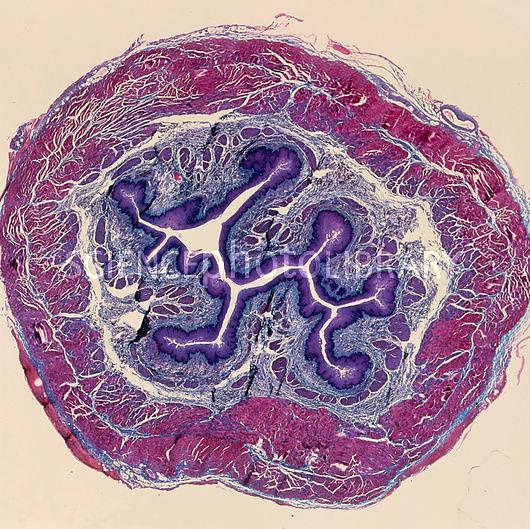 Mucosa
Submucosa
Prof Dr. Hala Elmazar
12
Pancreas
Exocrine pancreas
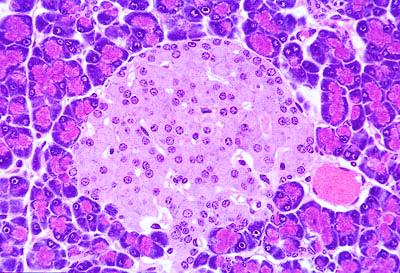 Islets of Langerhans
Prof Dr. Hala Elmazar
13
Thank you
Prof Dr. Hala Elmazar
14